Тема 5. Киевская Русь в XI-XII вв.Раздробленность Руси
Ярослав Мудрый
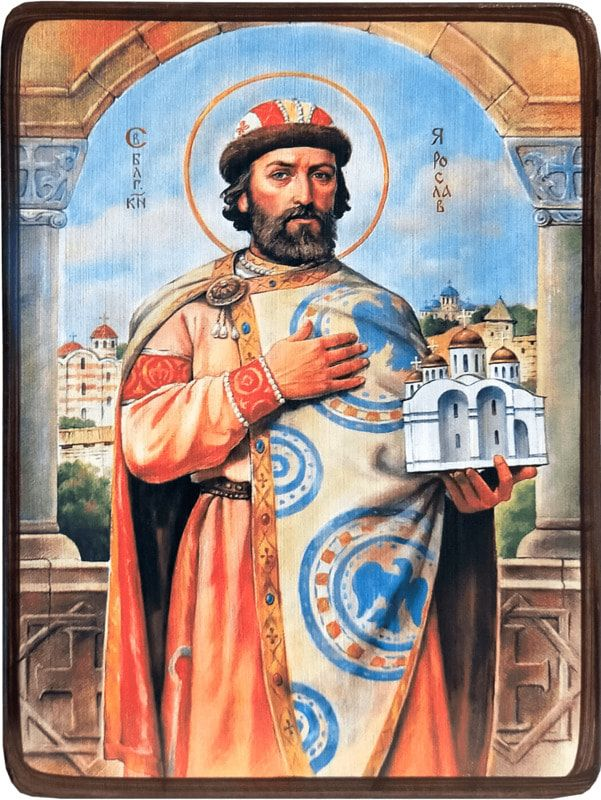 Владимир Святой (умер в 1015 году)
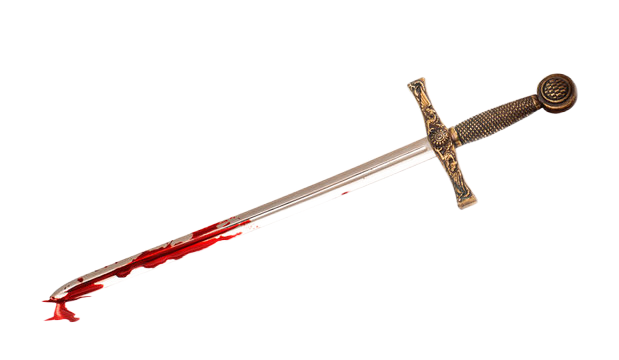 Ярослав 
Мудрый
Святополк 
Окаянный
Мстислав Тмутараканский
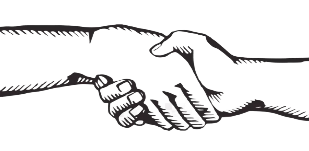 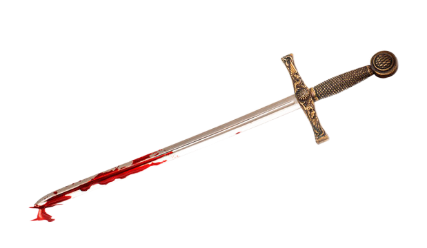 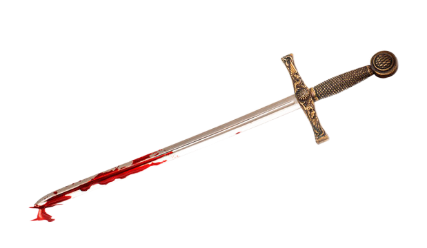 Борис
Глеб
Святослав
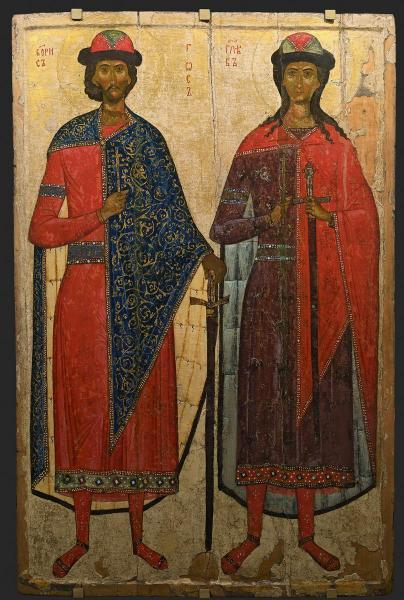 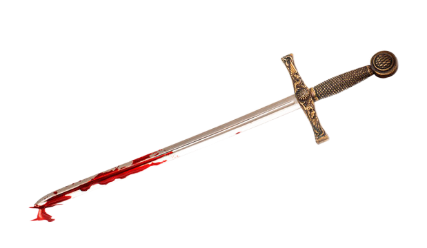 «Русская правда» - свод законов Древней Руси
Появилась 
в 11 веке
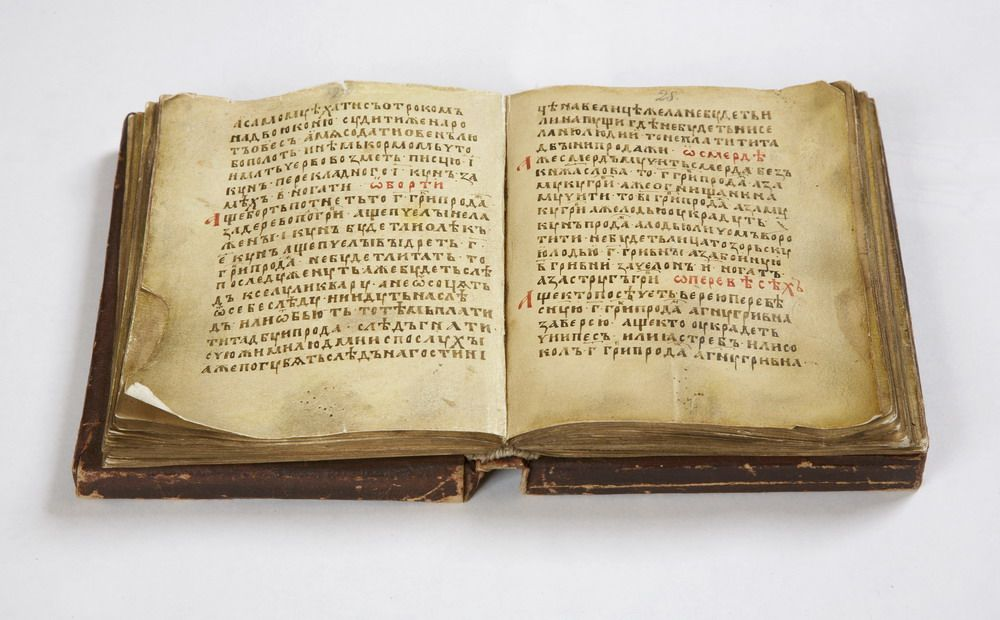 Что такое «раздробленность»?
Что означает глагол «раздробить»?
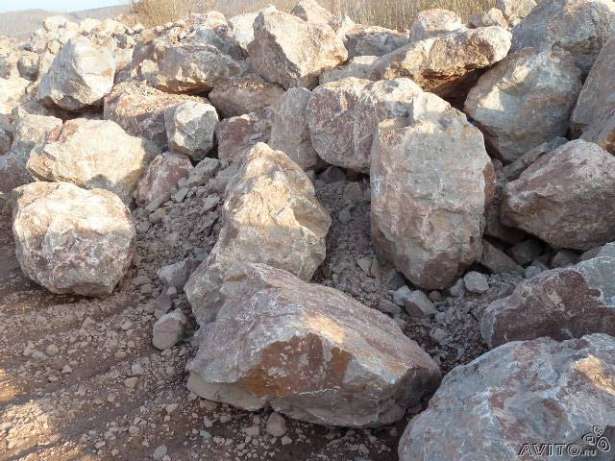 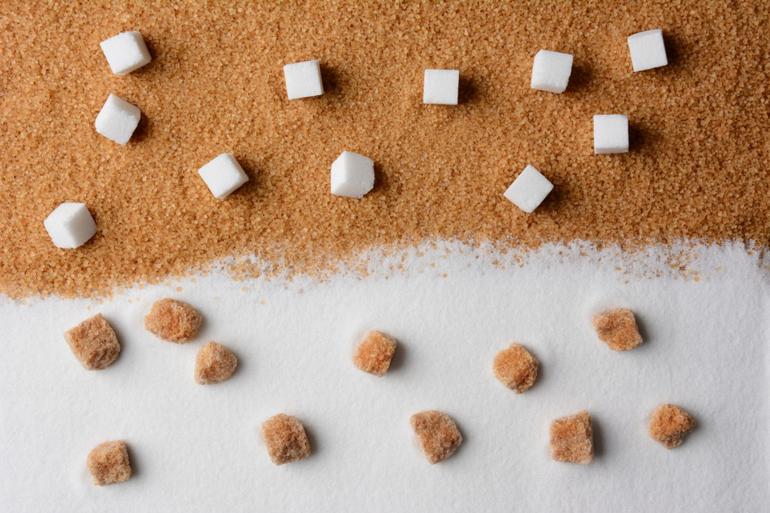 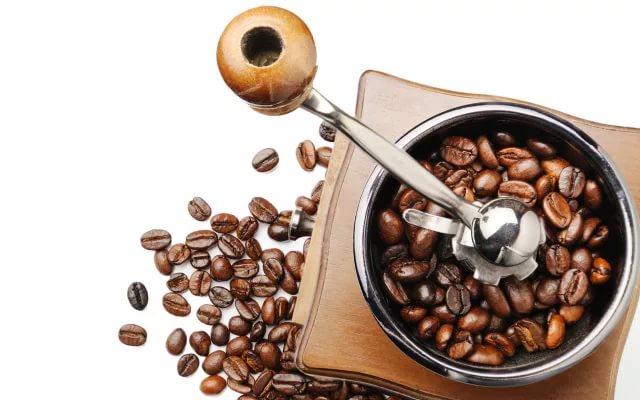 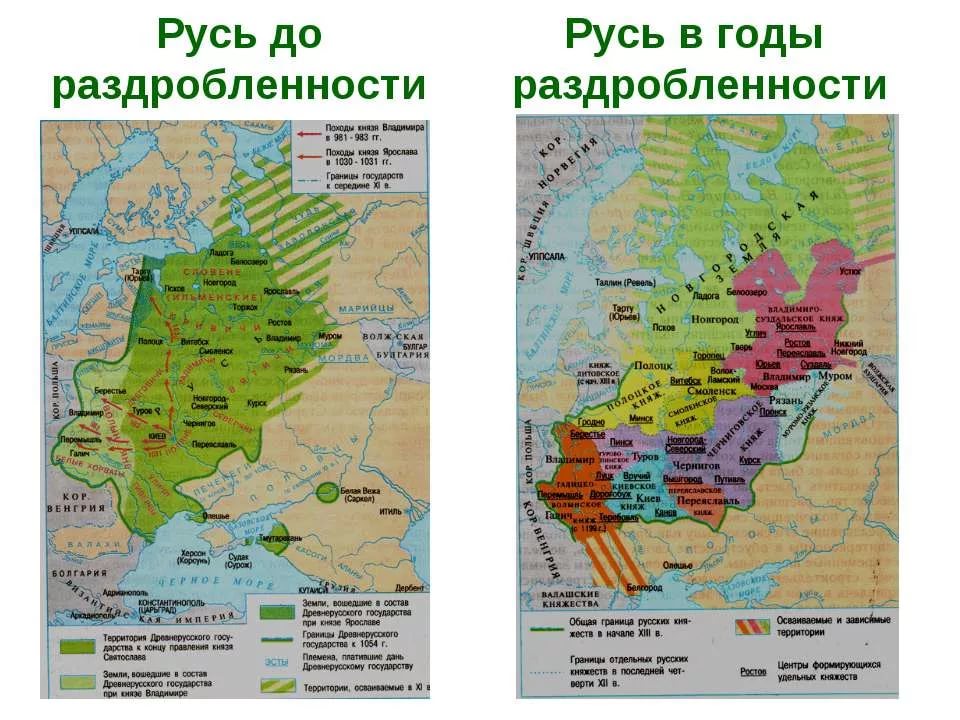 Причины раздробленности
Разделение государства между князьями
Стремление городов к самостоятельности
К середине XI в. было около 50 городов
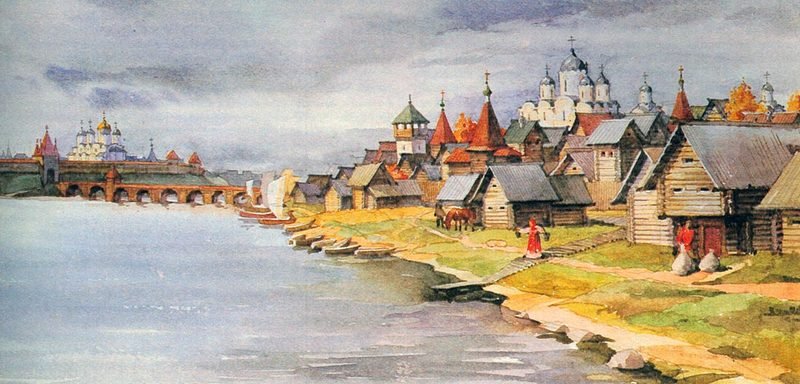 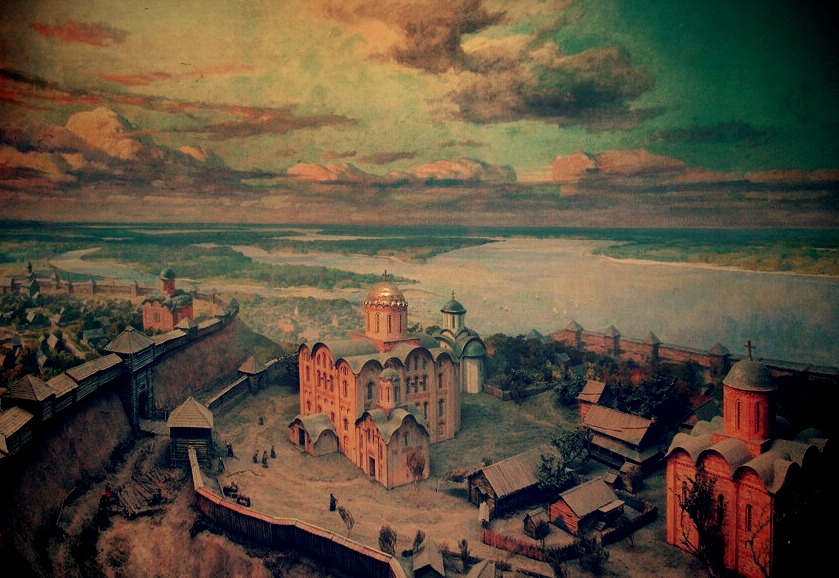 Киев
Новгород
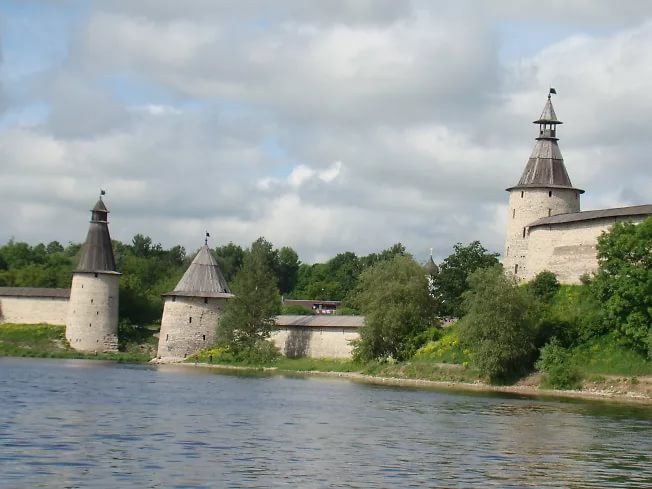 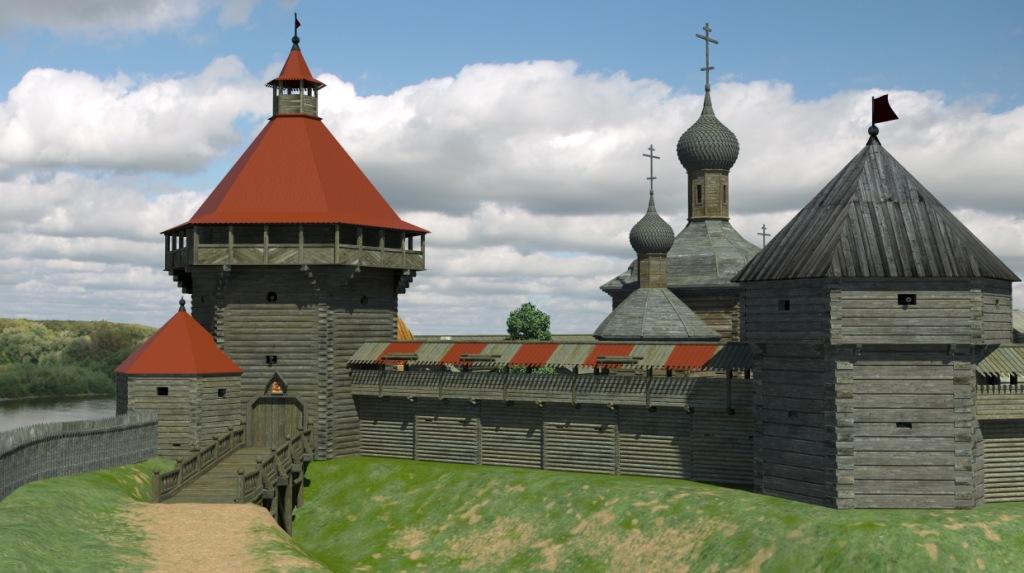 Чернигов
Псков
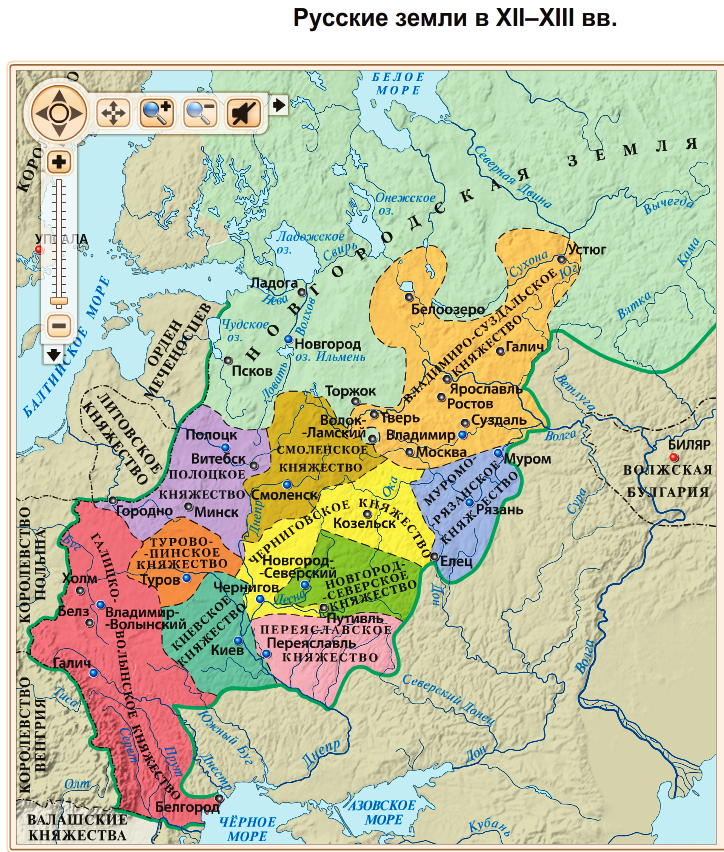 XII в. – 15 княжеств

XIII в. – 50 княжеств

XIV в. – 250 княжеств
Факторы, которые поддерживали единство русской земли
Единая религия
Единый язык
Народное представление о единстве русской земли
Общие враги
Враги - кочевники
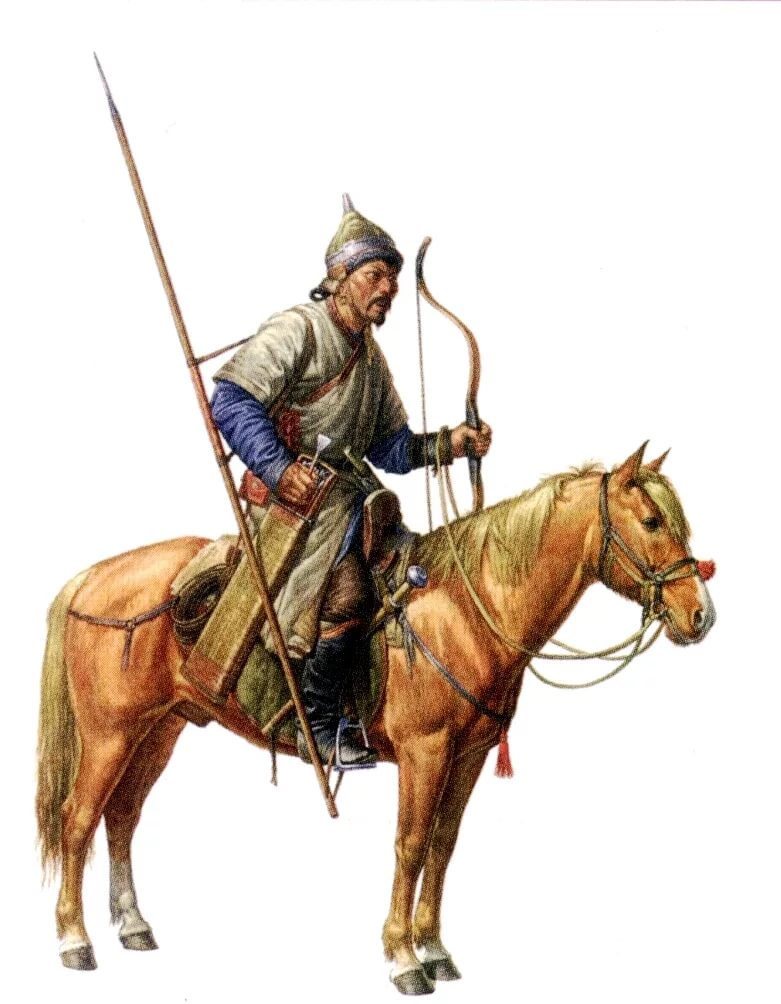 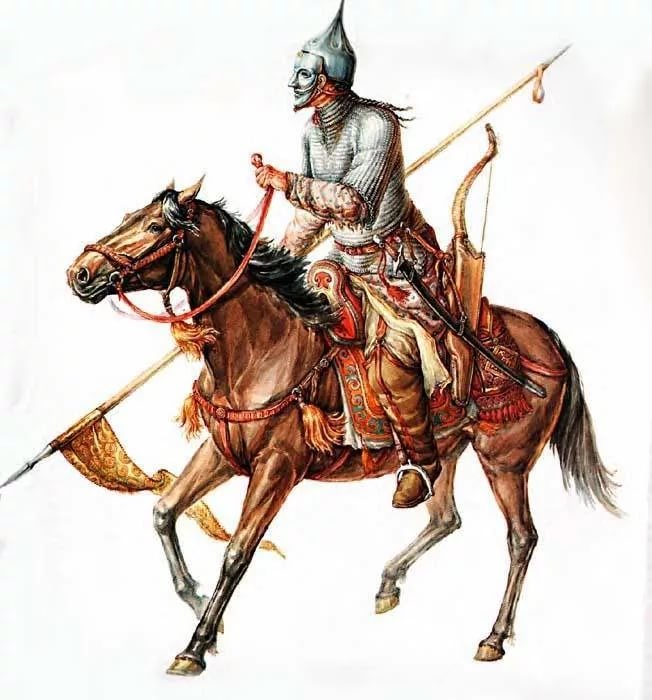 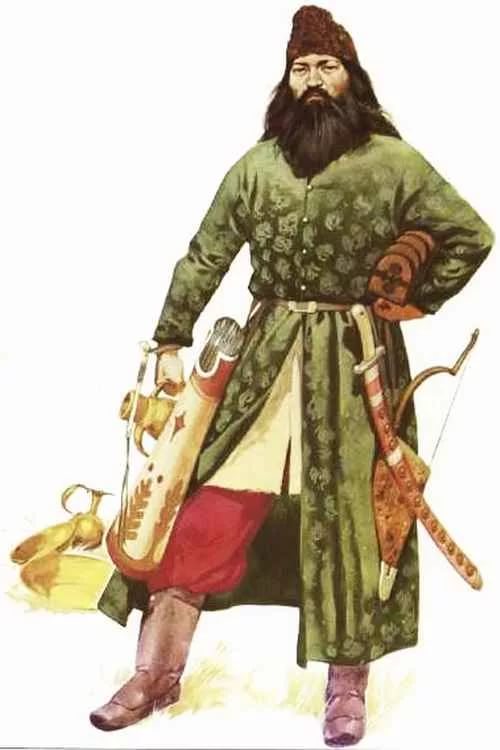 XI в.
печенеги
XI-XIII в.
половцы
XIII в.
монголо-татары
Вопросы для повторения
Что такое «раздробленность»?
Назовите крупные города Древней Руси
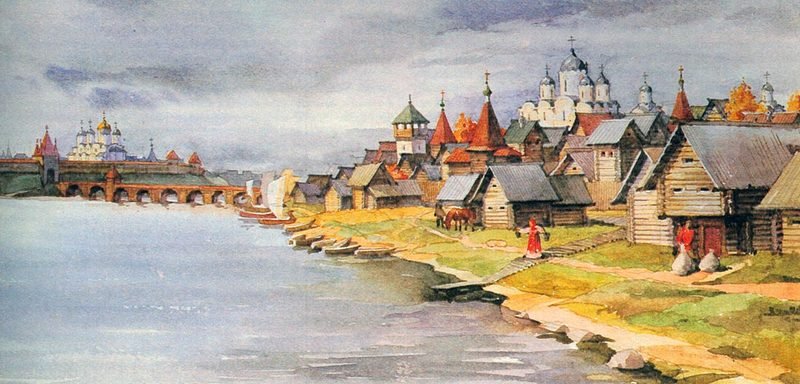 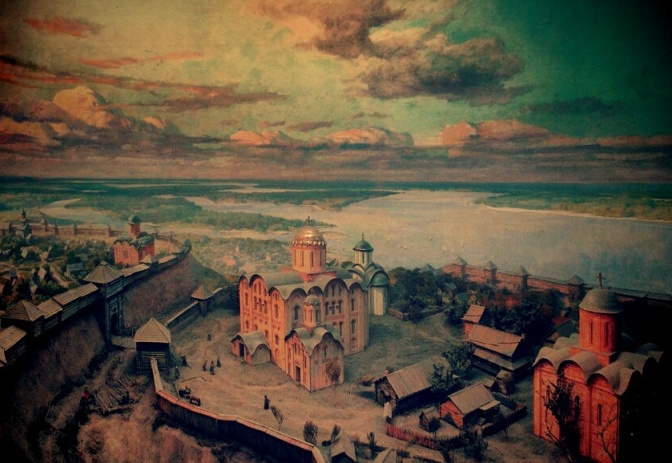 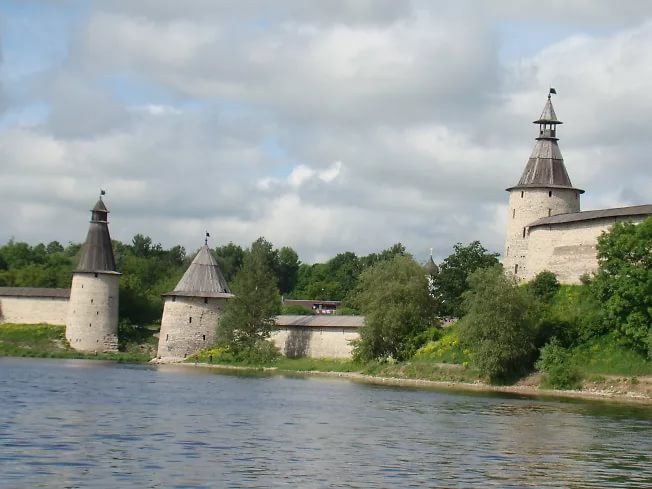 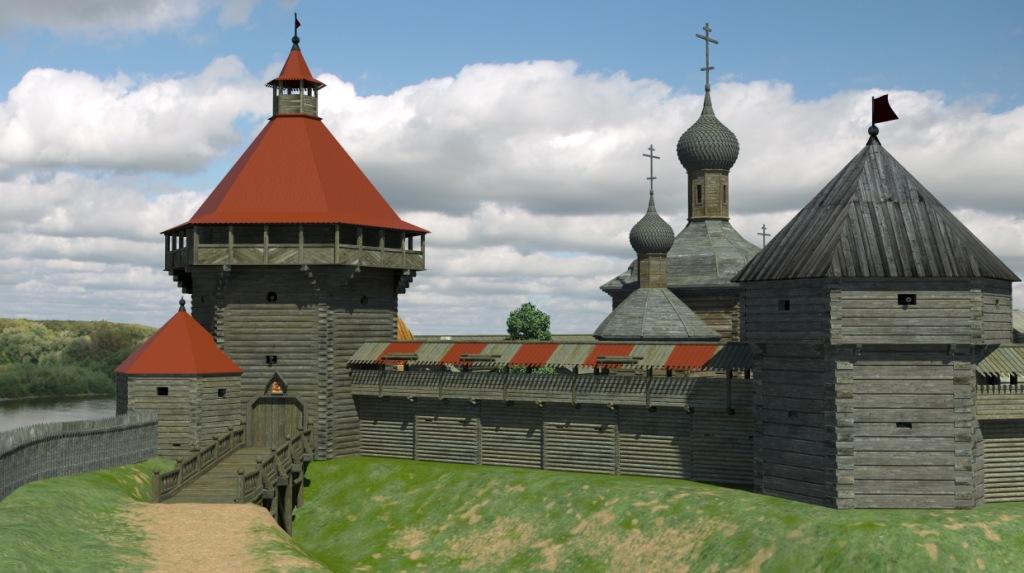 Назовите причины раздробленности Руси
Сколько княжеств существовало в XIV веке?
Назовите факторы, которые поддерживали единство русской земли
С какими кочевыми народами сталкивались русские княжества в XI – XIII вв.?
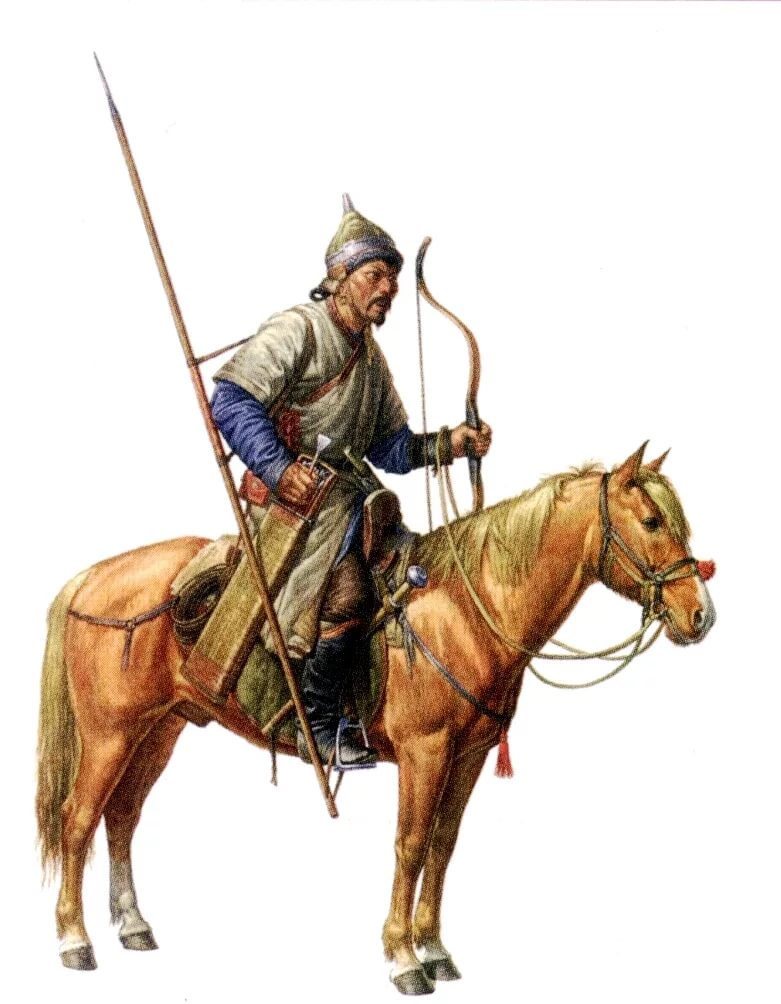 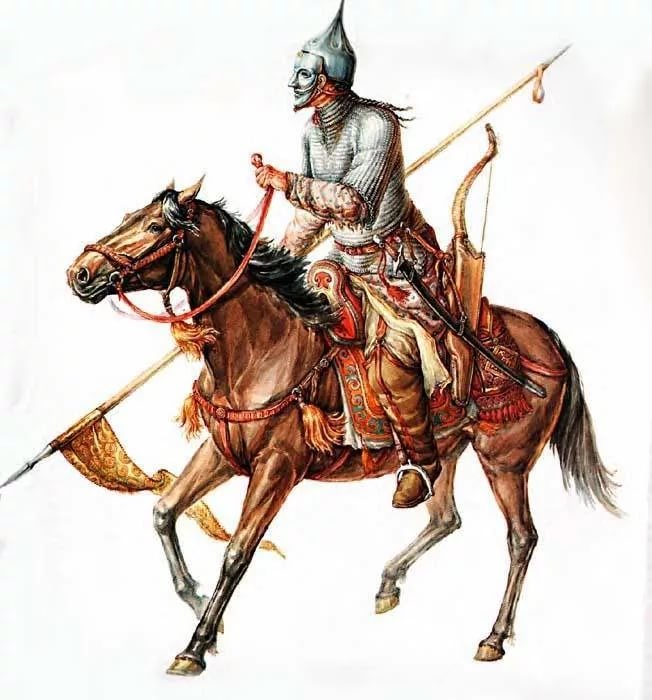 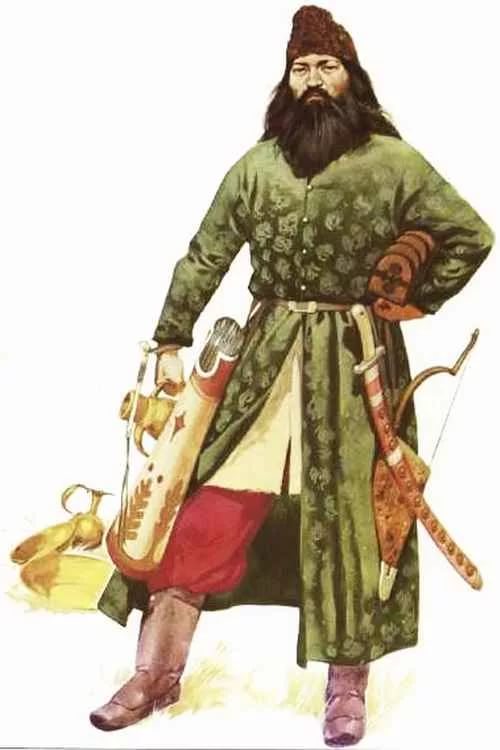